День Святых                      Петра и Павла
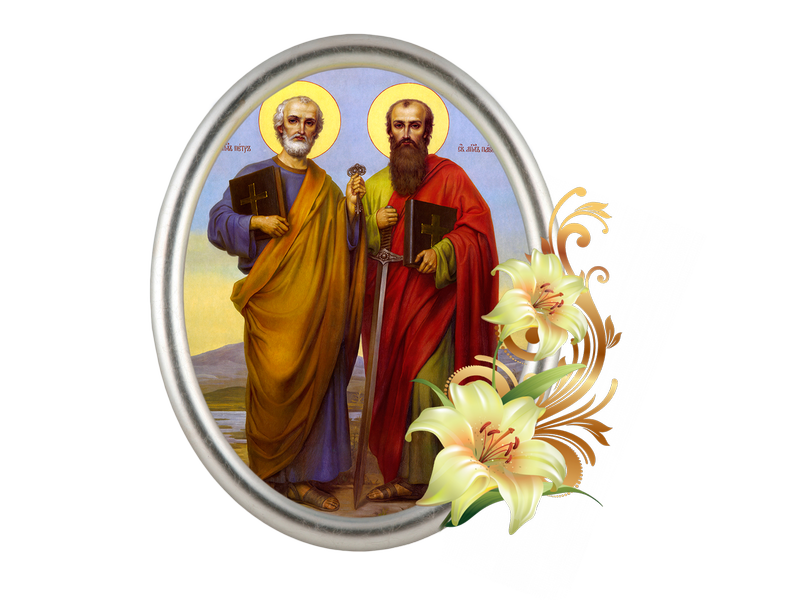 Интерактивный                          рассказ-викторина                             для учащихся                                        7-9 классов
Автор:
Ольга Михайловна Степанова
учитель английского языка 
МБОУ «Цивильская СОШ №1 
имени Героя Советского Союза М.В. Силантьева»
города Цивильск Чувашской Республики
2018
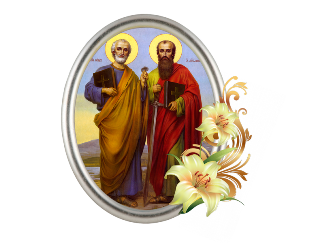 Петров день, или праздник в честь Святых первоверховных апостолов Петра и Павла, православная ___________ отмечает 12 июля.
церковь
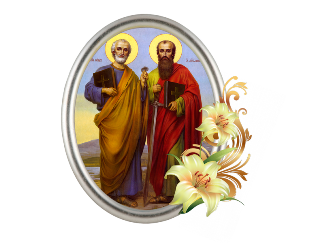 память
Все апостолы велики пред Богом, но __________ Святых Петра и Павла церковь чтит особо.
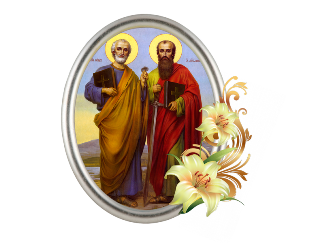 Апостолы Павел и Петр были очень разные, как и пути, которые привели их к Спасителю. Симон — один из любимых учеников Христа, которого Иисус назвал                        Петр, что в переводе с еврейского означает                     "скала, __________ " —                             бедный,                             необразованный                                рыбак.
камень
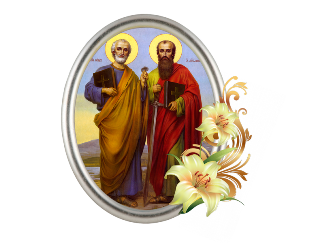 Савл — римский гражданин, сын богатых и знатных родителей, названный при крещении Павлом. Он принадлежал к числу тех защитников Закона, которые стремились исполнить                                      в точности все его ________________ .
требования
ученик
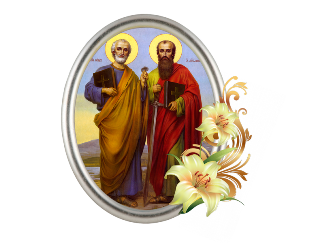 Петр — верный ____________ Христа, с самого начала следовал за своим Учителем всюду. Он был очевидцем почти всех событий земной жизни Спасителя.
враг
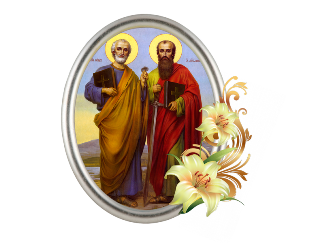 Савл, который не знал Иисуса Христа в Его земной жизни — злейший ___________ христиан, который преследовал их как богохульников и отступников от                     иудейского закона.                        После явления                       Спасителя Савлу, он раскаялся и стал                           трудиться на их благо.
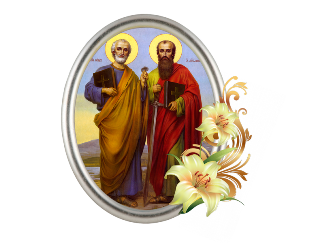 Общий праздник, установленный в честь апостолов Христа – Петра и Павла, которые внесли в распространение христианской религии огромный __________ — напоминает о единстве и разнообразии                           в жизни Церкви.
вклад
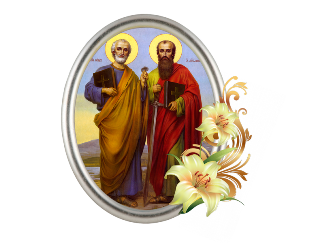 Павел и Петр — неистовый оратор и вдохновенный простец, представляют собой разум и духовную _____________ – два столь необходимых миссионерских качества.
твердость
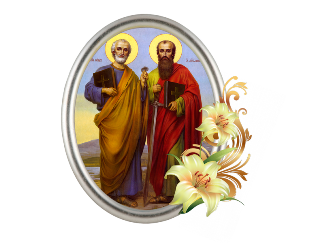 С Петровым днем связано множество традиций, обычаев и запретов. В частности, в этот день, как и в любой другой религиозный ___________ , нельзя спорить, ссориться, конфликтовать или сквернословить.
праздник
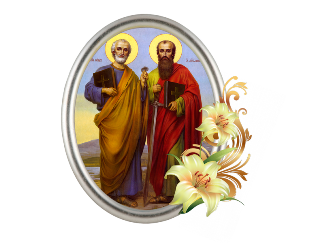 В этот день устраивают семейные обеды и проводят ________ , общаясь с близкими.
время
работы
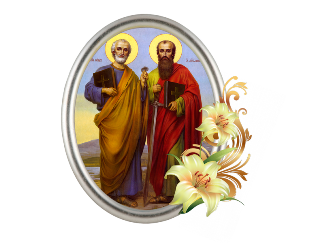 Петров день считался серединой лета и как бы делил летние __________ на две половины: до Петрова дня крестьяне все силы направляли на рост и увеличение урожая, а после — начиналась подготовка к сенокосу и жатве.
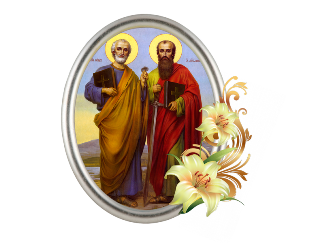 На Петров день, по традиции, молодежь, еще до рассвета, выходила в поле "караулить солнце". Эта традиция, цель которой отгонять от поселения русалок и другую____________ , зародилась на Петров день в давние времена.
нечисть
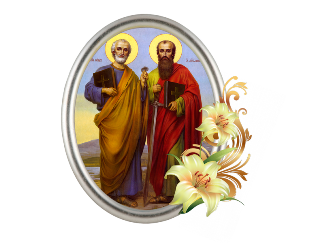 Народ с первыми лучами солнца радовался и пел. Затем, по традиции, молодые люди плели  _________ на деревьях и только после этого с песнями шли домой.
венки
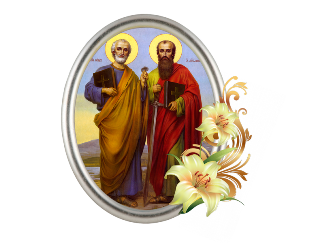 На Петров день, по традиции, устраивали и сейчас устраивают  во многих местах  ярмарки — народные  ______________ 
с танцами и песнями.
гуляния
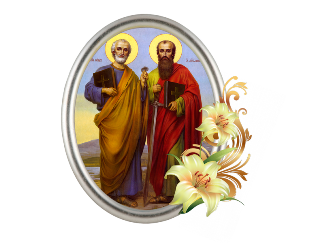 На праздник, по древней традиции, резали барана, птицу и готовили из них разнообразные
____________ . Пекли пироги с курятиной и творогом, со свежими грибами и ягодами.
блюда
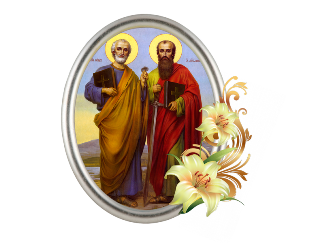 На праздничный стол, по традиции, подавали молодой  _____________ с укропом, салаты из свежих овощей, творог и сливочное масло.
картофель
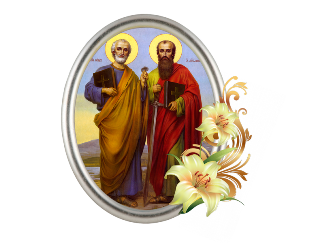 Так как апостола Петра считали покровителем рыбного промысла, на стол, по традиции, подавались блюда из свежей рыбы. Холодные первые блюда и квас были особенно популярны в это                          жаркое время,                                    а также ____________ 
из ягод.
напитки
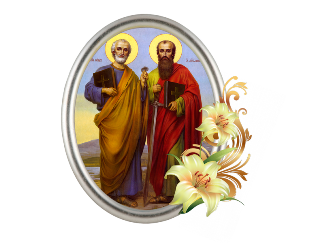 Чтобы поправить здоровье и обрести благополучие, люди, по традиции, умывались с утра в трех родниках. Народ в старину верил,                         что в Петров день речная или озерная  _________ может смыть грех.
вода
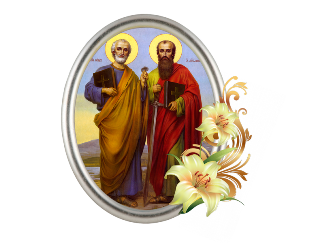 О чем молятся в этот день?
Апостолу Павлу молятся о процветании бизнеса, а апостолу Петру — о ______________ , благополучии и покровительстве в делах.
здоровье
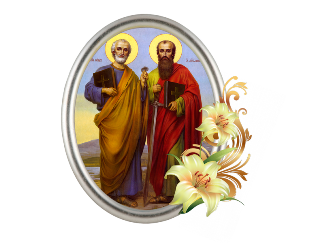 Святому Петру, который считается покровителем рыболовов,  ____________ молятся об успехе в рыбной ловле.
рыбаки
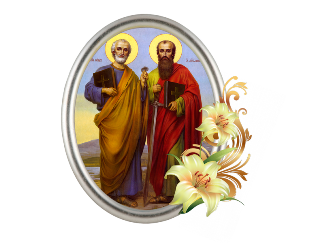 Интересны приметы  этого дня:
Петро-Павел духоту добавил. В Петровку _____________
играет.
солнышко
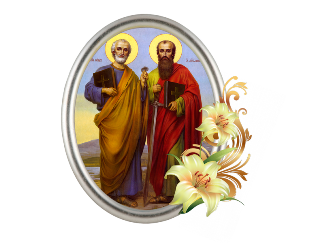 Тот, кто дорос, после Петрова дня торопись на ____________ !
сенокос
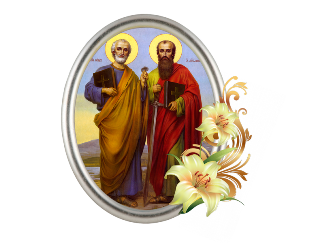 Если на Пётра есть колоски, на Илью будут ____________ .
колобки
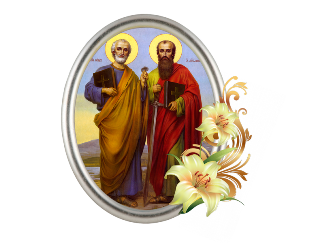 Ячмень заколосился, ____________ замолчал.
соловей
кукушка
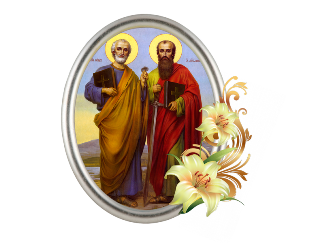 В Петровский праздник ____________
перестала куковать: подавилась ватрушкой.
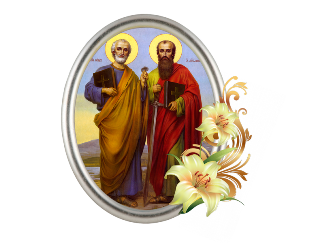 сено
На Петра один дождь —_________
жесткое как хвощ.
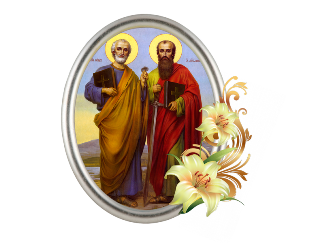 Святые апостолы Петр и Павел,
Каждый из них христианство прославил,
Приняли смерть во имя Христа,
__________ о них светла и чиста!
Память
Источник: 
Петров день 2018 https://sputnik-georgia.ru/reviews/20180711/241172514/petrov-den-2018-tradicii-molitvy-chto-nelzya-delat.html
Петров день – традиции, обряды, приметы http://tradicii.com/petrov-den-tradicii-obryady-primety.html

Изображение для презентации https://img-fotki.yandex.ru/get/935119/27156178.540/0_1d749a_464c74ed_XL.png